MIRANDO AL FUTURO | SEGUIR LAS REGLAS
CASOS JUDICIALES
CASO N.º 1
Una tarde, Kevin estaba cuidando niños en la casa de un vecino. Había dejado el teléfono celular en su casa, pero quería llamar a un amigo que estaba visitando a sus parientes en otro país. Preguntó si podía usar el teléfono y su vecino le dijo que sí. Kevin no avisó que iba a hacer una llamada internacional.
Kevin generó un gasto muy grande en la factura telefónica de su vecino. El vecino dice que Kevin le debe una tarde de cuidar niños para pagar el gasto. Kevin dice que no le debe nada porque tuvo permiso para usar el teléfono.
CASO N.º 2
Megan llevó petardos a la escuela. Le dio algunos a Julia y la desafió a encender uno de ellos en clase. Julia dijo que lo encendería solo si Megan encendía otro.
Julia encendió un petardo, pero Megan no lo hizo. A Julia la suspendieron de la escuela. Julia afirma que Megan es quien debería ser suspendida, ya que ella fue quien llevó los petardos a la escuela. Megan afirma que, como Julia fue quien encendió el petardo en clase, es ella quien debería ser suspendida.
CASO N.º 3
El equipo de fútbol de Robert proporciona uniformes y botines para los jugadores. Se supone que deben usarlos para las prácticas y los partidos. A Robert no le gustan.
En la primera práctica, Robert dijo que se olvidó el uniforme y los botines. El entrenador lo dejó entrenar de todas formas. En la segunda práctica, Robert dijo que su uniforme estaba sucio y que los botines estaban en el auto de su madre. El entrenador lo sentó en el banco. Cuando Robert volvió a presentarse sin el uniforme ni los botines por tercera vez, el entrenador lo envió a su casa.
Robert afirma que el entrenador no le dio una advertencia y que fue injusto. El entrenador dice que, si Robert no usa el uniforme y los botines, no puede jugar.
CASO N.º 4
Keisha terminó su prueba de matemáticas temprano. Estaba aburrida y comenzó a hacer dibujos y a escribir en una hoja de su cuaderno. Miraba mucho a su amiga de la fila de al lado. Finalmente, su amiga la miró y gesticuló con la boca “¿Qué haces?”. Keisha le acercó su cuaderno y su amiga se inclinó hacia ella para verlo. El maestro desaprobó a las dos niñas.
El maestro afirma que las niñas se estaban copiando. Las niñas afirman que no estaban haciendo nada malo.
© 2022 OVERCOMING OBSTACLES
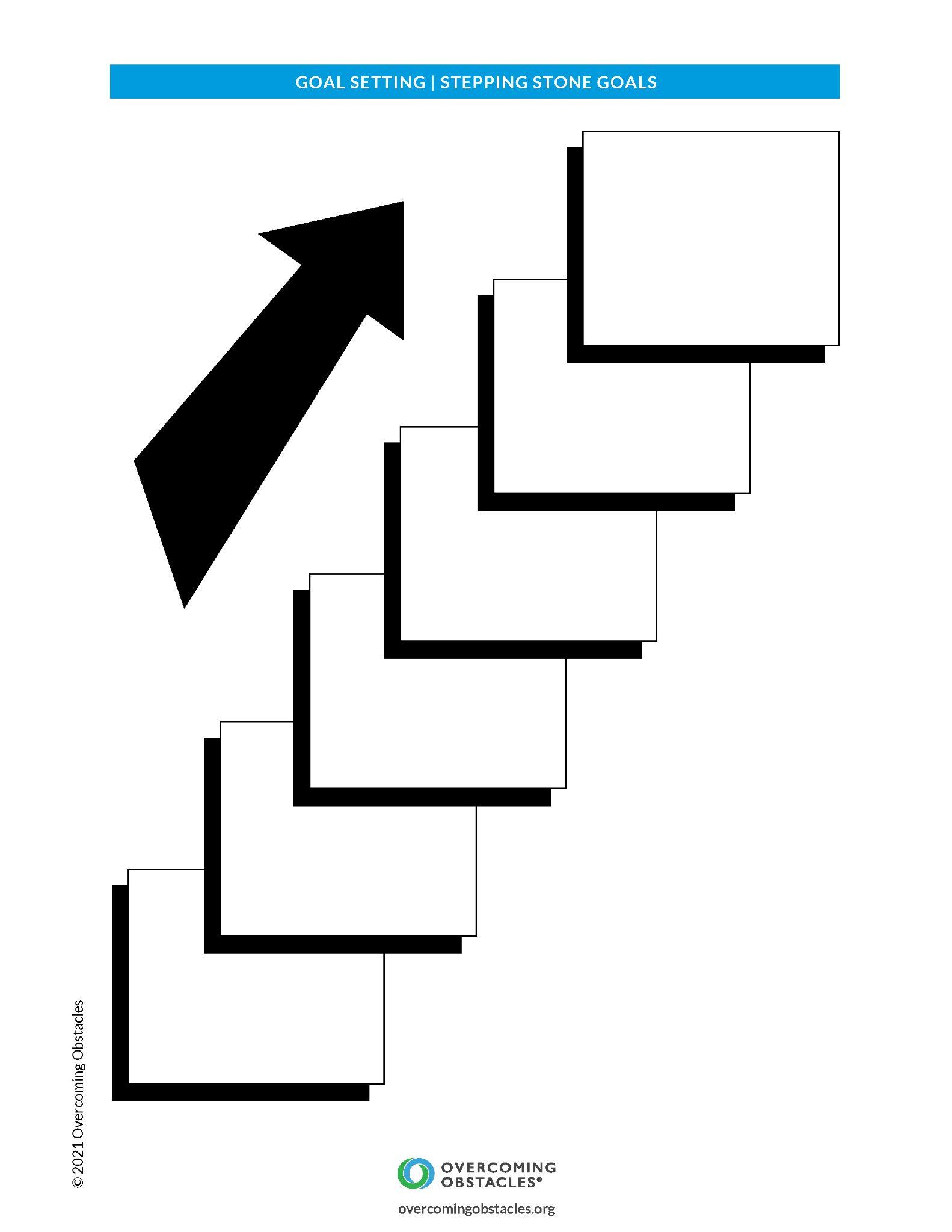